Munkamodell az interkulturális projektek fázisaihozTippek projekttervezéshez
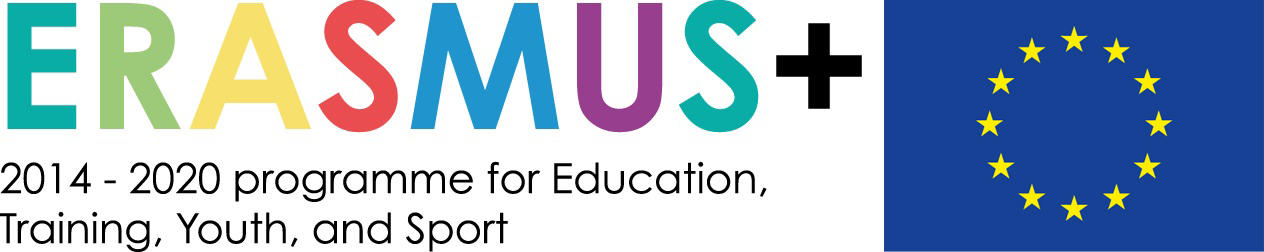 Készítette: Elekné Pálfai Andrea
Egy projekt fázisai
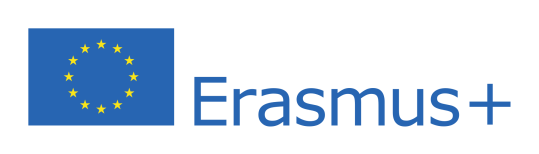 Kezdeményezés
Partnerkeresés
Tervezés
Csapatalkotás
Megvalósítás
Lezárás
Visszacsatolás
Kezdeményező-fázis:a pályázat kérdései
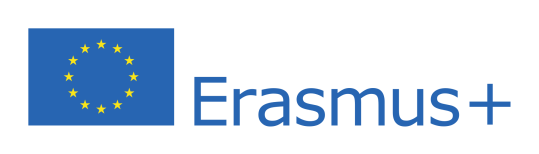 Mi a projekt  célja?
 Milyen mértékben innovatív  a projekt, vagy kiegészítő a már megvalósított  projektekhez?
 Milyen előkészületeket tesz a szervezet vagy partnere a projekt-tevékenységek megvalósítása érdekében?
Igényfelmérés
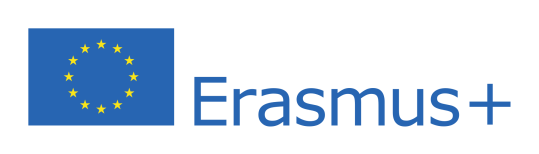 Melyek az iskola prioritásai?
Mely területen kell optimalizálni?
Min szeretnénk változtatni / javítani?
Milyen magas a motivációs szintünk?
Mit szeretnénk másoktól tanulni vagy másokkal fejleszteni?
Mit tudunk másokkal megosztani?
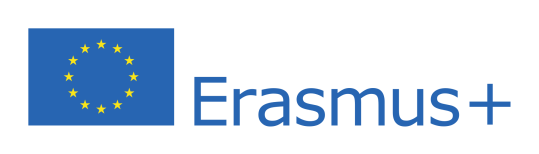 Kezdeményező szakasz
Az igények és célok  tisztázása:

 Milyen képzési és fejlesztési célokat követ iskolánk ebben a projektpartnerségben?

 Milyen idősek legyenek a diákok?

 Milyen partneriskola a megfelelő?

 Melyik országban legyen a partneriskola?

 Milyen nyelven akarunk vagy tudunk kommunikálni?
Rövid workshop
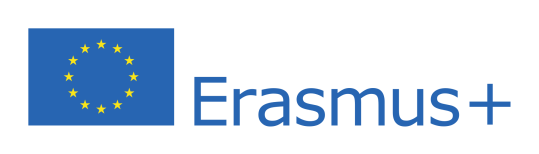 Mit szeretnénk
az óránkon,
az osztályteremben, 
az iskolában,
az iskolai életben,
a tanítási gyakorlatunk során
a diákokon javítani /változtatni /fejleszteni?
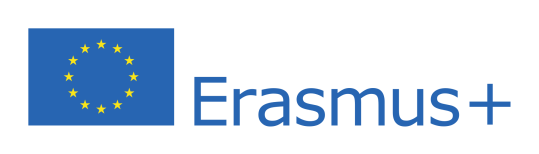 Partnerkeresés – A pályázás kérdései
Mi alapján döntünk a projektpartner mellett és milyen tapasztalatokat és kompetenciákat viszünk magunkkal a projektbe?

Hogyan létesítünk partnerséget és ez a partner olyan szervezetet, amely még soha nem dolgozott hasonló projektben?
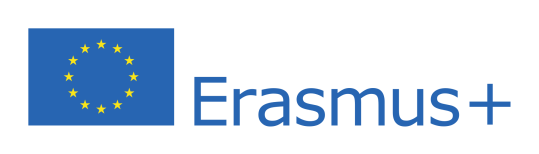 Stratégiák a partnerkereséshez
eTwinning
SchoolEducationGateway
Eupartnersearch
Kapcsolat a Nemzeti Irodával
Online-keresés
Iskolai hálózatok (myEuropa, Enis, Asse)
Privátiskolák
Tanfolyamok és konferenciák
IFEL-Intézet
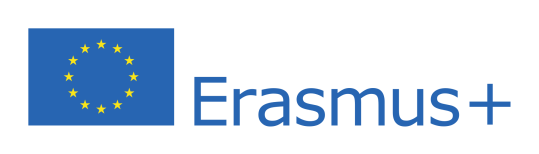 Egy partnerség megszilárdítása
A partnerrel közöljük az igényeinket, céljainkat és  ötleteinket

 Keressünk olyan személyeket, akik pozitívan  és  lelkesen reagálnak

 Elemezzük a relevanciát a partnerek között

 Csináljunk interjúkat, hogy jobban megismerjük egymást!
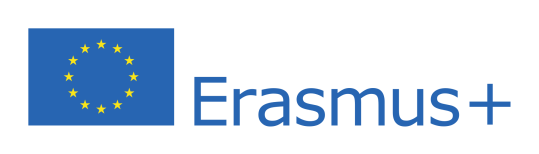 Partnerségi stratégiák
Mi késztet bennünket arra, hogy más szervezetekhez csatlakozzunk?

Mi a szerepe a partnerségnek vagy az egyes partnereknek a  stratégiai prioritások meghatározásában?

Hogyan határozzuk meg a partnerségi célokat? Milyen gyakran vizsgáljuk meg ezen célok előrelépéseit?

Hogyan tudjuk felhívni a partnerek figyelmét az aktuális tevékenységekre és lehetőségekre? Hogyan kommunikálnak a partnerek velünk a lehetőségeikről?

Hogyan fedezzük fel az új partnereket és hogyan kezdeményezünk?
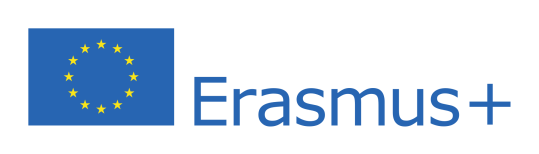 Partnerségi értékek és részvétel
Partneri értékek:
Mely partnerek a legeredményesebbek és miért?
Milyen hozzáadott értéket hoz a mi iskolánk a partnerségbe?
Hogyan kommunikáljuk illetve határozzuk meg ezeket az értékeket?
Hogyan kommunikáljuk a sikertörténeteinket? Kik a célcsoportok?
Partneri részvétel:
Hogyan kell/ tudnak partnereik leghatékonyabban működni?
Milyen elkötelezettséget várnak el partnereik tőlünk? Milyen információkra van ehhez szükségük?
Milyen gyakran kommunikálunk partnereinkkel? Melyik kommunikációs csatortnát találjuk a leghatékonyabbnak?
Tervezési szakasz
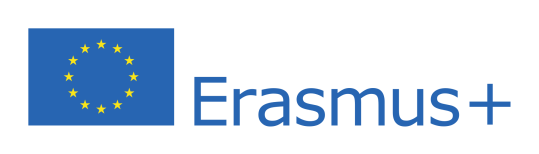 A projektmenedzsment törvénye

Egy átgondolatlan projekt háromszor hosszabb ideig tart, mint vártuk.

Egy gondosan megtervezett projekt kétszer annyi ideig fog tartani.
Tervezési szakasz
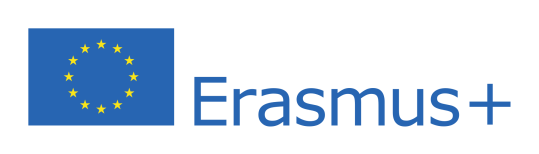 Melyek a projekt várható eredményei?

Hogyan biztosítjuk az előírt költségvetés és a meghatározott időráfordítás ellenőrzését?

Hogyan zajlik a kommunikáció és az együttműködés a projektpartnerek között?

Milyen célokat követnek a nemzetközi projekttalálkozók? Milyen gyakorisággal kell megszervezni ezeket és ki vegyen részt rajta?
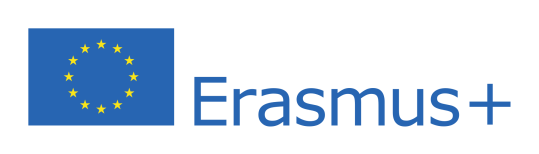 Tervezési szakasz: közös munkaterv
Segít betartani az irányvonalat a projektben résztvevők számára

Megfogalmazza a közös tervezési folyamatok eredményeit

Áttekintést kínál a célok, tervezett tevékenységek és eredmények területén

Tartalmaz egy egyeztetett menetrendet

Meghatározza a kompetenciákat és felelősségeket

Fontos alapja a reflexiónak és értékelésnek

Lehetőséget biztosít a változtatásra
Mi a terv?
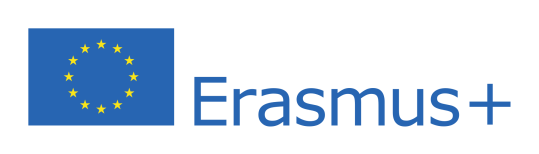 CÉLOK
KOMMUNIKÁCIÓ
PROJEKTMENEDZSMENT
MEGVALÓSÍTÁS
ELLENŐRZÉS, ÉRTÉKELÉS, MINŐSÉGELLENŐRZÉS
TERJESZTÉS
BESZÁMOLÓ
ÜNNEPLÉS, ELISMERÉS
Teamalkotás
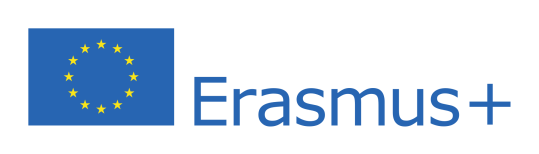 Minden munkatárs véleménye értékes
Világosan és érthetően kommunikáljunk
Támogassuk az együttműködést és a bizalmat a csapattagok között
Osszuk meg az információkat
Egyeztessünk! Határozzuk meg, hogyan és mikor kell egyeztetni
Határozzuk meg a csapatra vonatkozó alapszabályokat
Hallgassuk meg egymást!
Ötleteljünk! (Brainstorming)
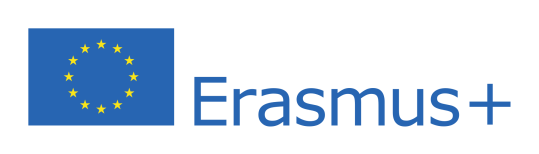 Megvalósítás – kérdések a pályázathoz
Írja le a tevékenységeket, melyeket a projektje szervez

Részletezze azokat a tevékenységeket, amelyek különösen a projektmenedzsmentet és a terjesztést támogatják? Térjen ki a résztvevő munkatársak profiljára és a hasonló minőségi ellenőrzések gyakoriságára!
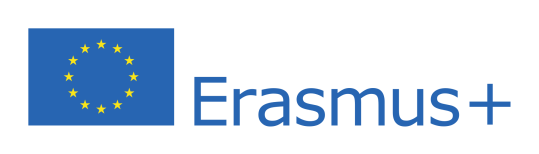 Ellenőrzés és folyamatos kiértékelés
Mely tevékenységeket és teljesítményindikátorokat (kvantitatív és kvalitatív) fogalmazunk meg annak érdekében, hogy megítéljük, elérte-e és milyen mértékben a projekt a célját és eredményeit?

Hogyan történik a projekt eredményei és tevékenységei minőségének nyomon követése és értékelése?
Rövid workshop
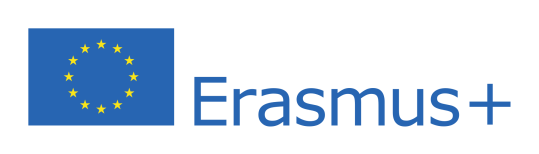 Fogalmazzunk meg 2-4 kvantitatív és kvalitatív tulajdonságot, ami egy jó tanárt  jellemez.
Rövid workshop
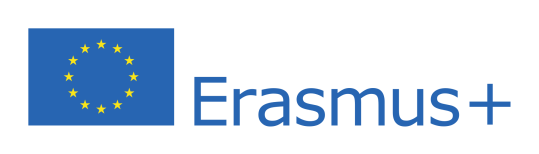 Kvantitatív indikátorok:
A résztvevő tanárok száma
A résztvevő diákok száma
A terjesztési tevékenységek száma
Kvalitatív indikátorok:
A feladatokat és felelősségeket egyformán felosztjuk a partnerek között
A diákok az összes projektfázisban részt vesznek
A módszerek innovatívok
Az összes tervezett tevékenységet időben végrehajtjuk
A kockázatot ésszerűen elemezzük
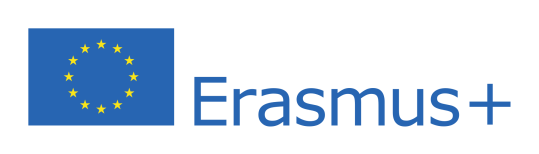 Értékelési módszerek
Pre-és post-tesztek
Egyéni reflexiók konkrét kérdésekkel
Patnerségek
Visszacsatolási skála
Kérdőívek
Reflexiók összehasonlítása
Névtelen cikk
projektnapló
Kulcs-kvalifikációk
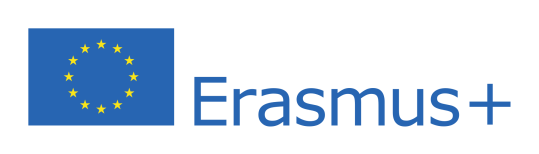 Köszönöm a figyelmet!